Phénomènes observables la nuit
Étoiles filantes
Aurores boréales
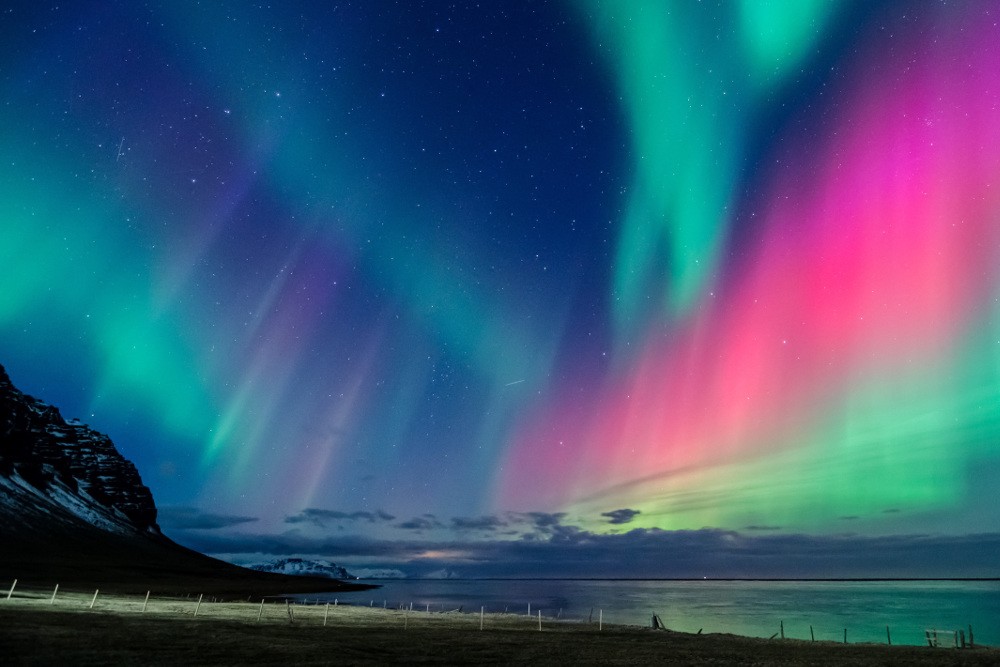 Province
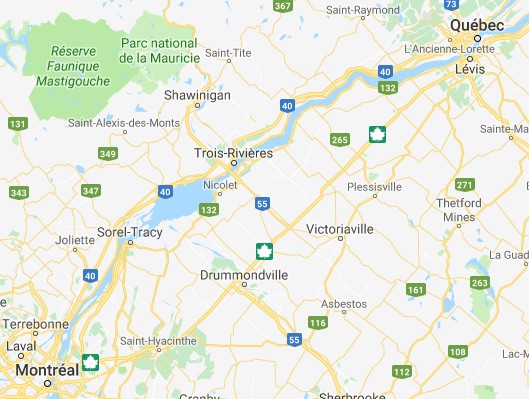 Mrc
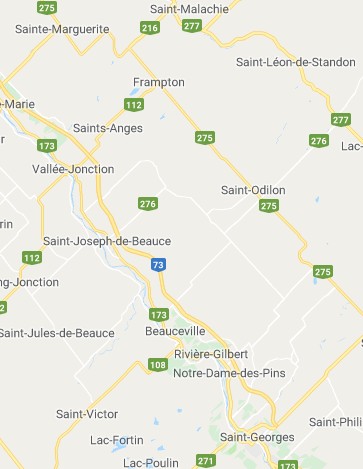 Localité
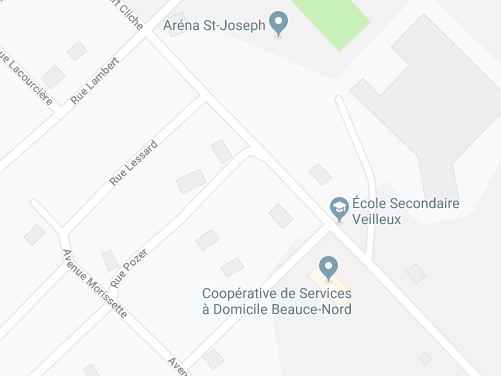